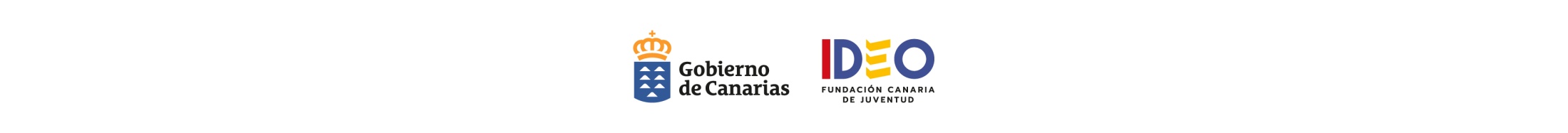 Gerencia
Coordinación general
Justicia Juvenil
Dpto. Seguridad
Dpto. Proyectos, juventud y formación
Dpto. Admón.
Dpto. Personal
Dpto. Selección, seguimiento y desarrollo de personal
PRL
Dpto. Jurídico
Dpto. Sistemas
Oficina técnica e infraestructura
CIEMS
MEDIO ABIERTO RESIDENCIAL
MEDIO ABIERTO  NO RESIDENCIAL
EMANCIPACIÓN
DROGODEPENDENCIA
DPTO EDUCATIVO
JUVENTUD
FORMACIÓN CONTINUA
POIL
CONTRATACIÓN ADMINISTRATIVA
PROTECCIÓN DE DATOS
PIF
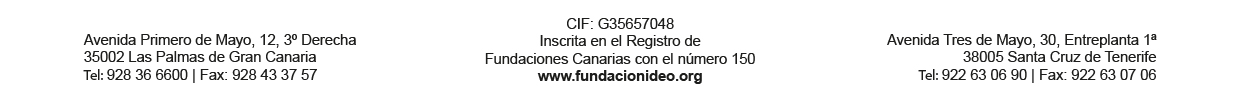